NEW TESTAMENT SURVEY
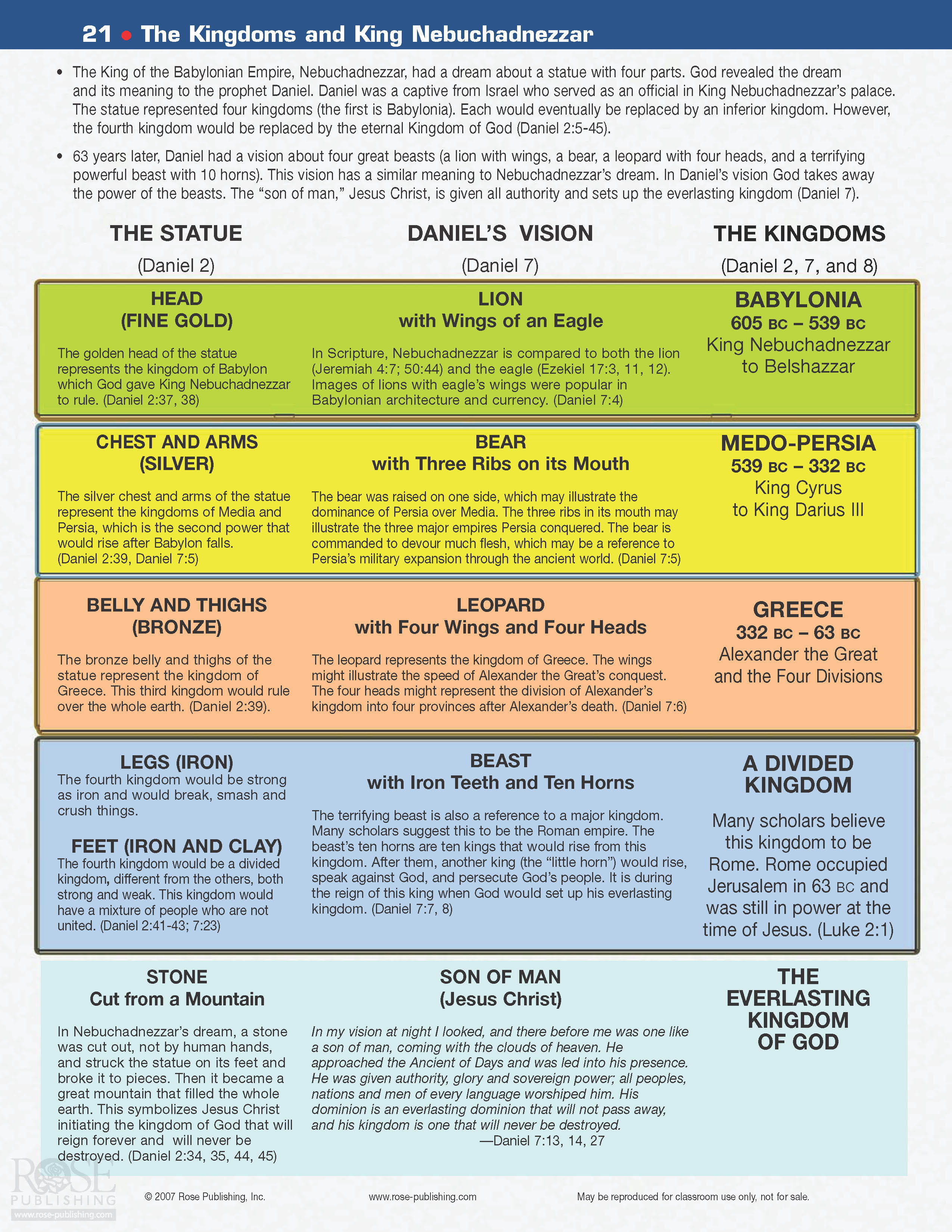 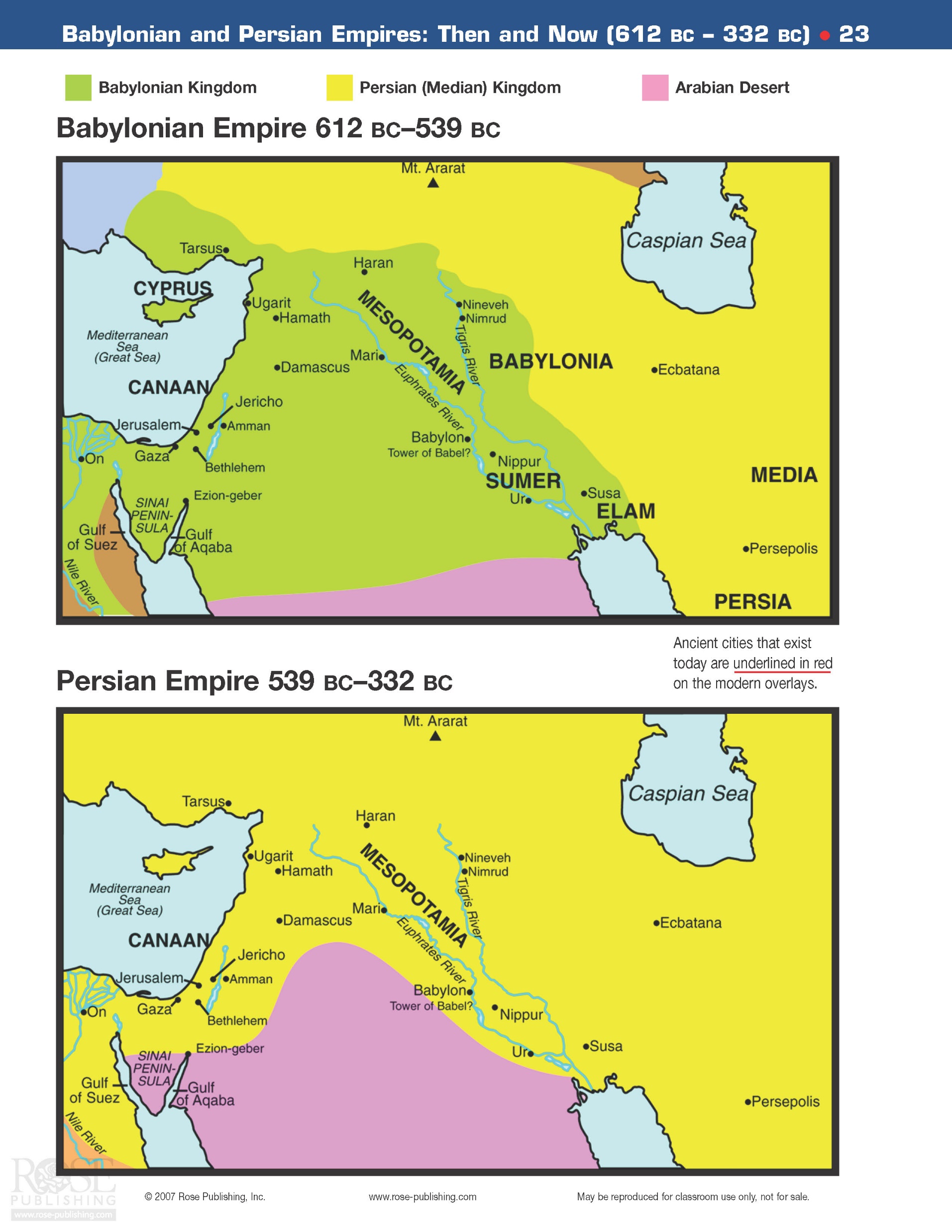 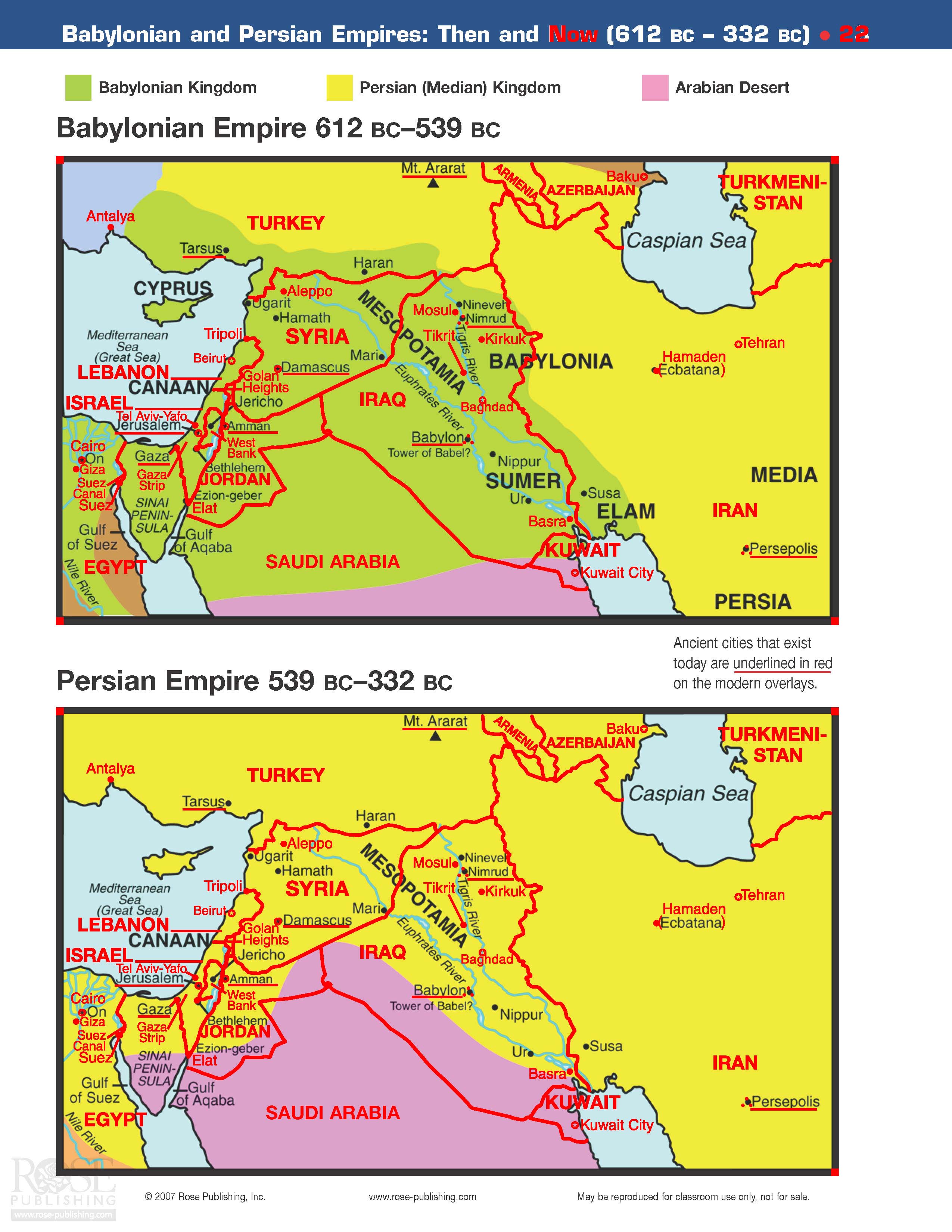 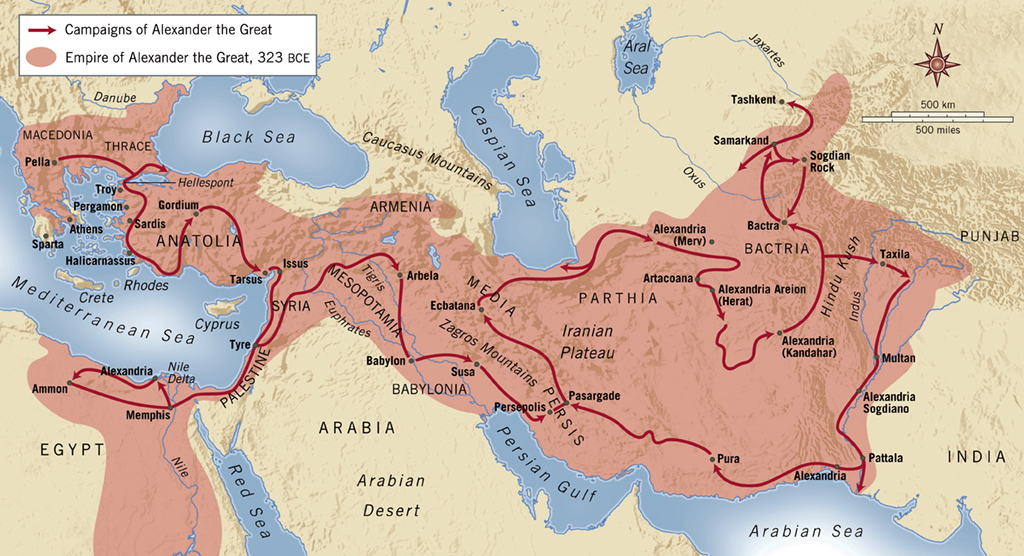 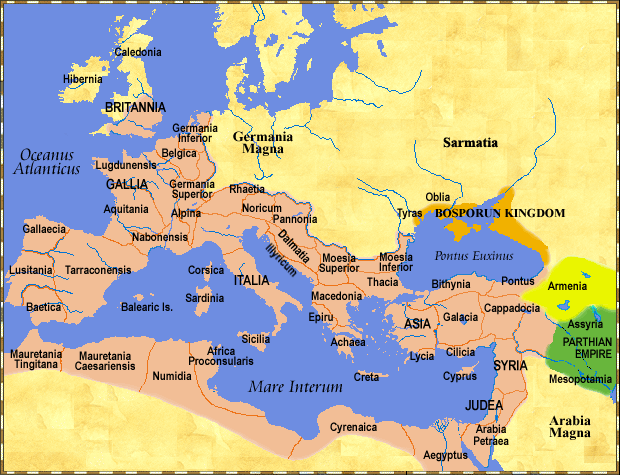 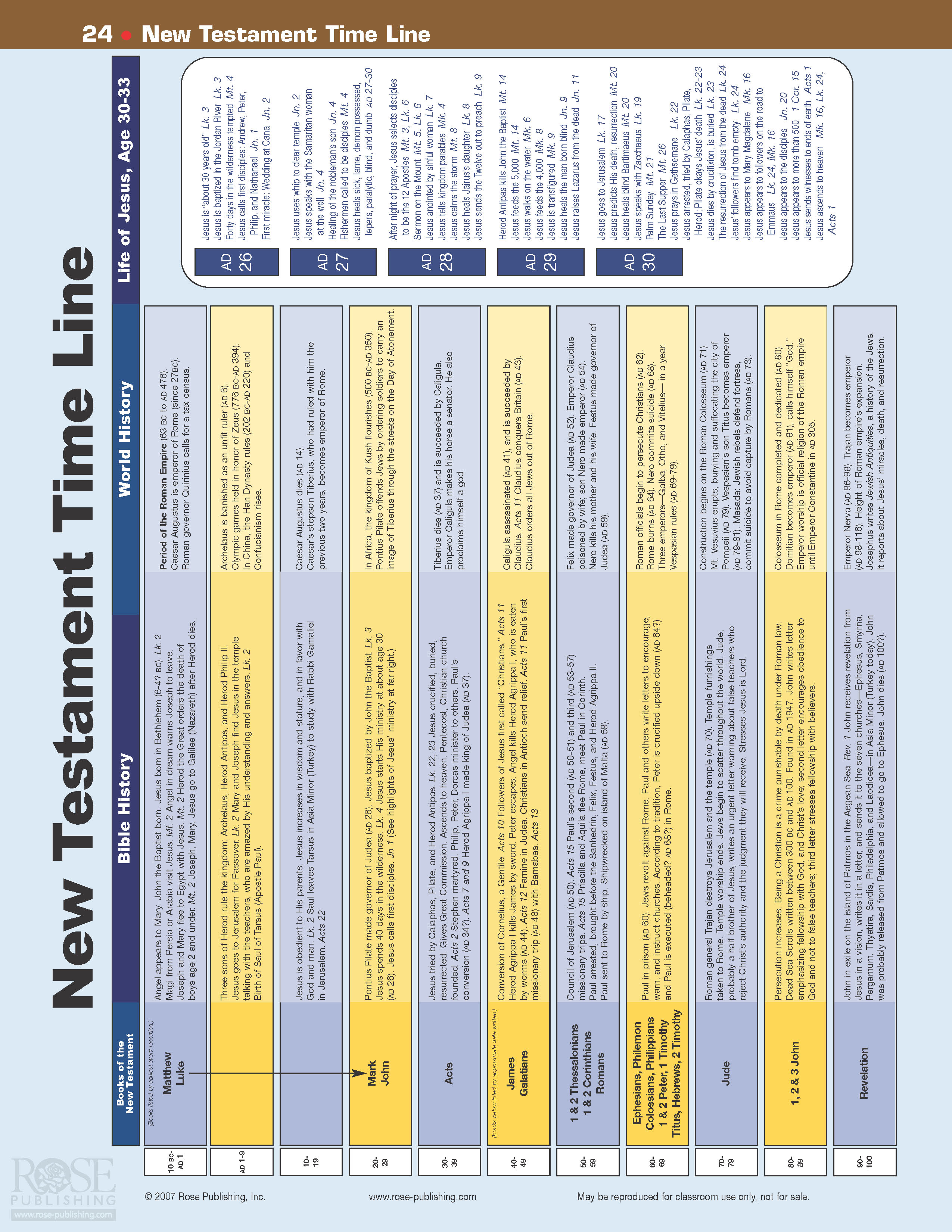 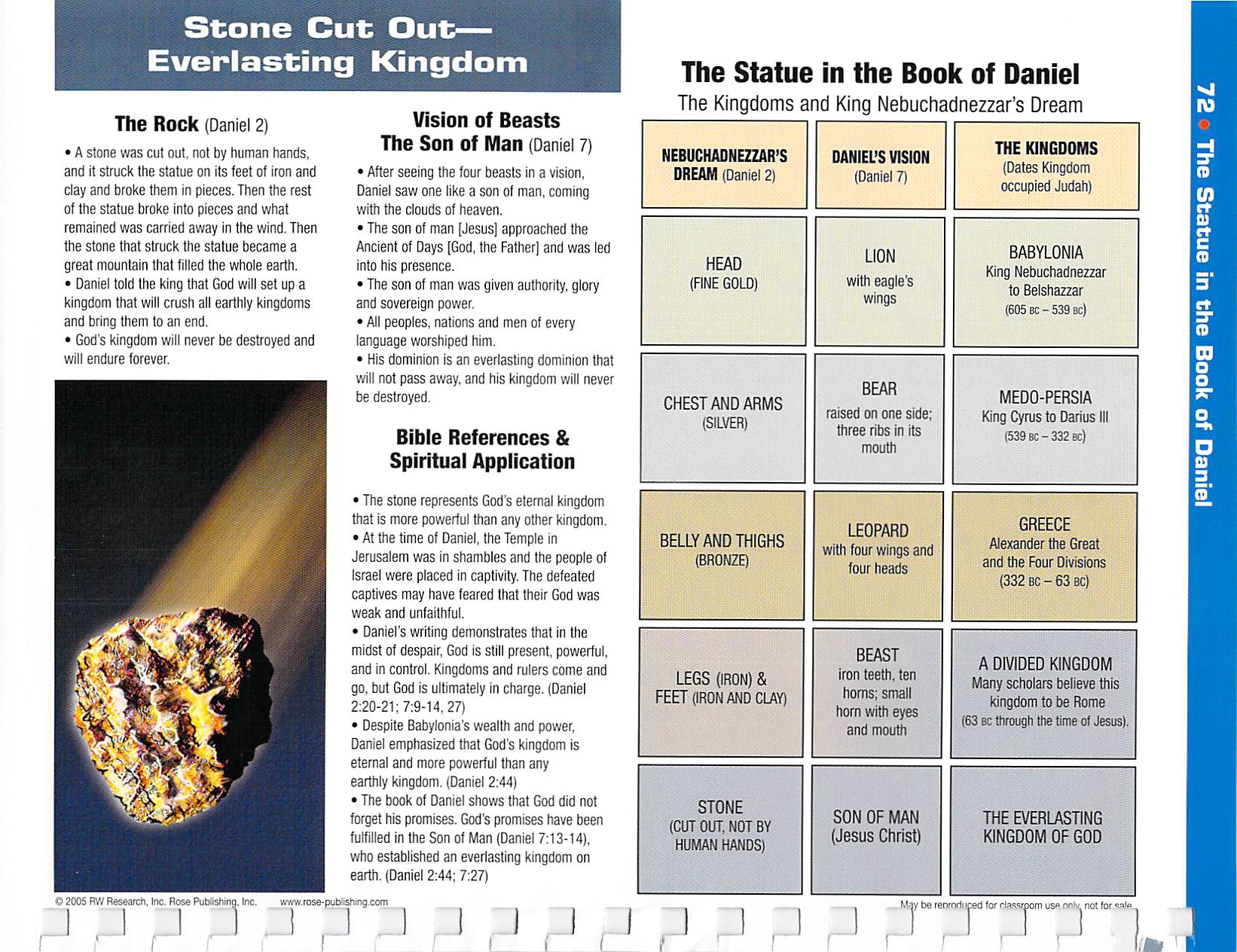